Component Exploration
ECEN 192
[Speaker Notes: Make another powerpoint that’s is formatted for a middle schooler. Try no words, just pictures (at first).]
Resistors
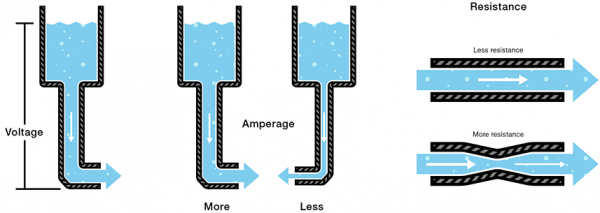 Less Resistance
More Resistance
Resistor
Symbol
[Speaker Notes: Replace the text with powerpoint text.]
Capacitors
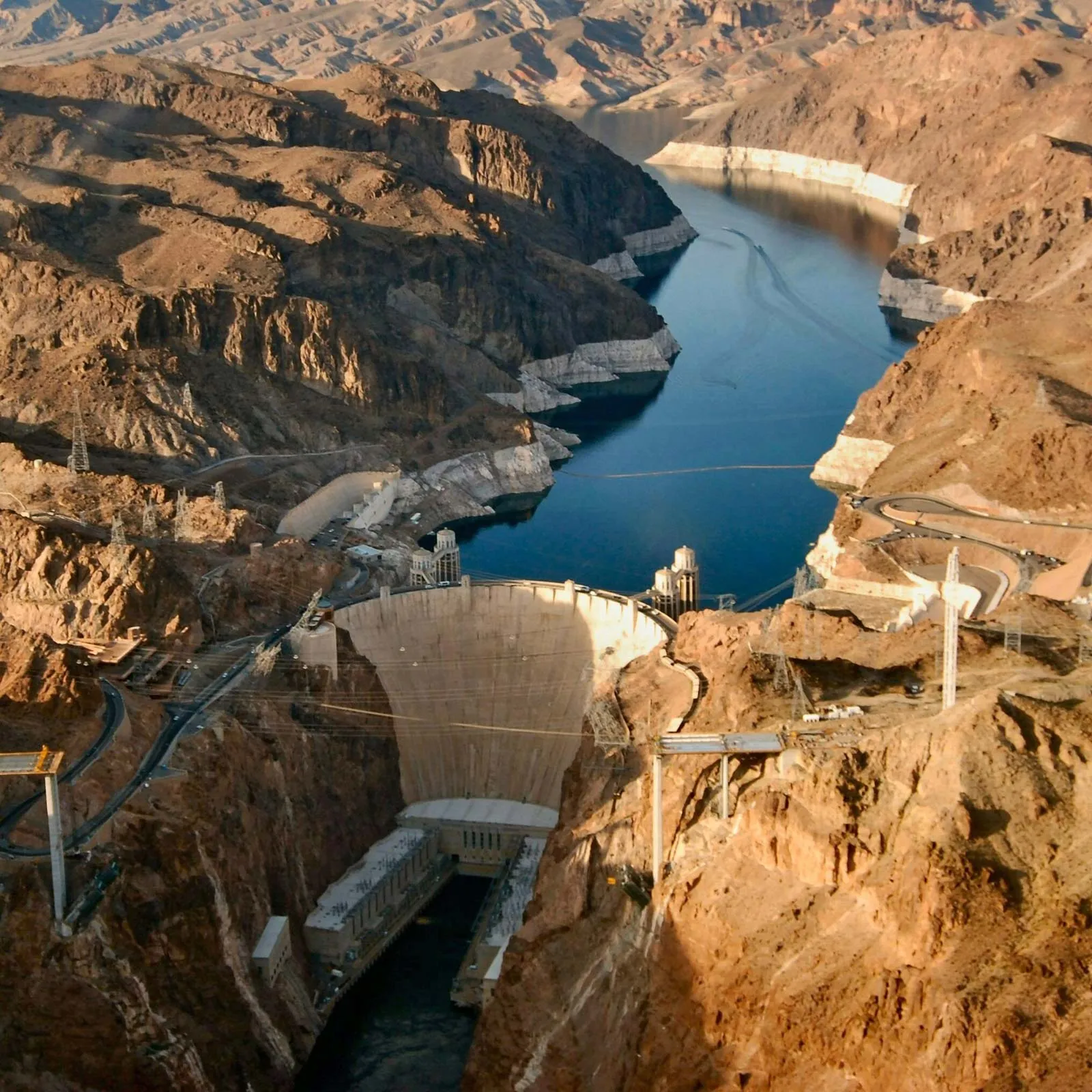 Polarized Capacitor
Non-Polarized Capacitor
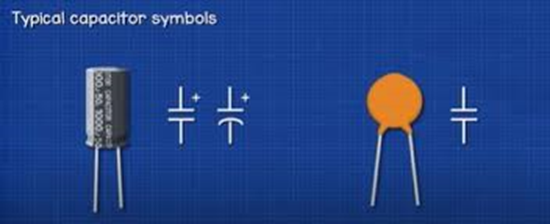 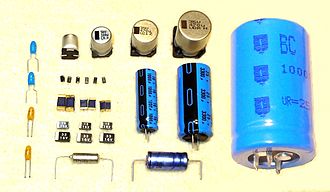 [Speaker Notes: Can you find a picture of a dam?]
Diode
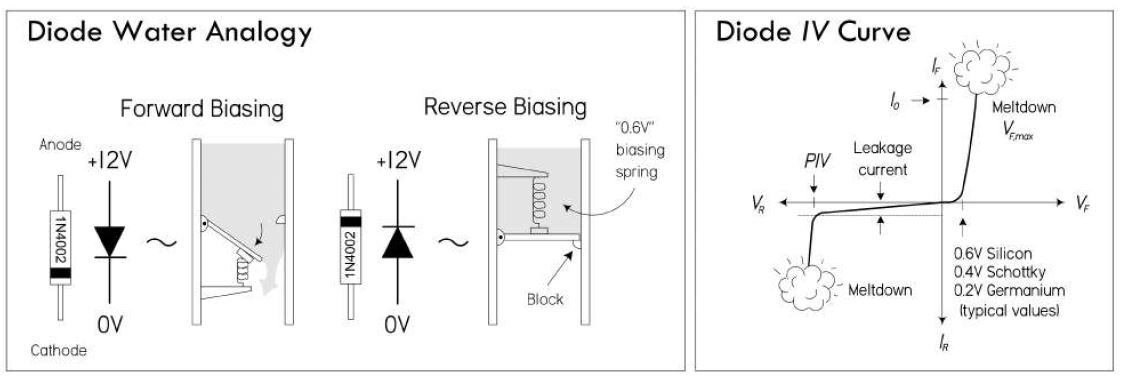 Forward Biased
Reverse Biased
Bias spring
Anode
+12V
+12V
Current Flow
Diode
Symbol
Block
0V
0V
Cathode
[Speaker Notes: I like this example, but can we make the image simpler?]
Transistor
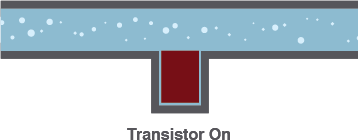 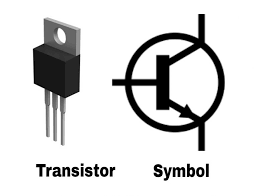 Transistor On
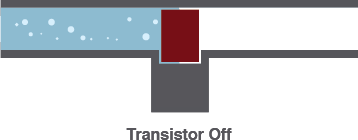 Symbol
Transistor
Transistor Off
[Speaker Notes: Good. Make text pixelation proof.]
Inductors
Symbol
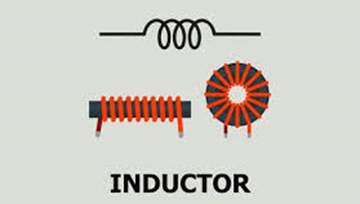 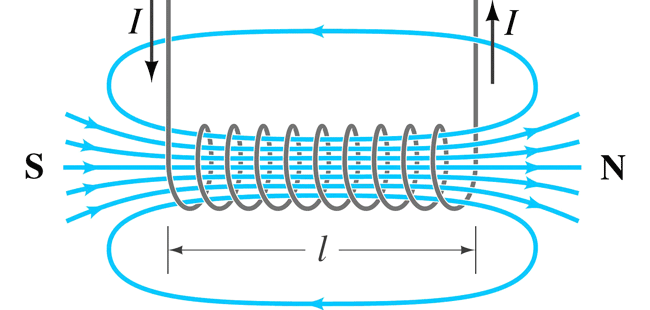 Inductor
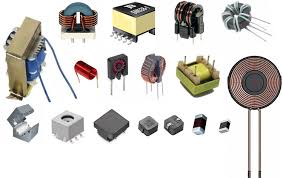 Magnetic Field
Circuit
[Speaker Notes: Try explaining with electricity rather than water. Maybe have this be the last component we explain.]
Op Amp and IC
[Speaker Notes: I’m fine with this.]
Standard PCB Reference Designations
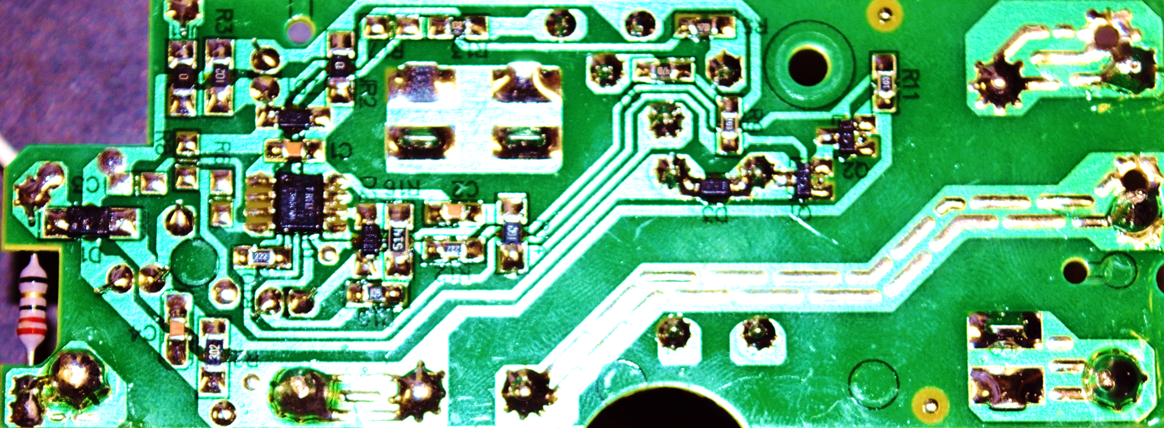 D3
Q1
Q2
R9
R7
R11
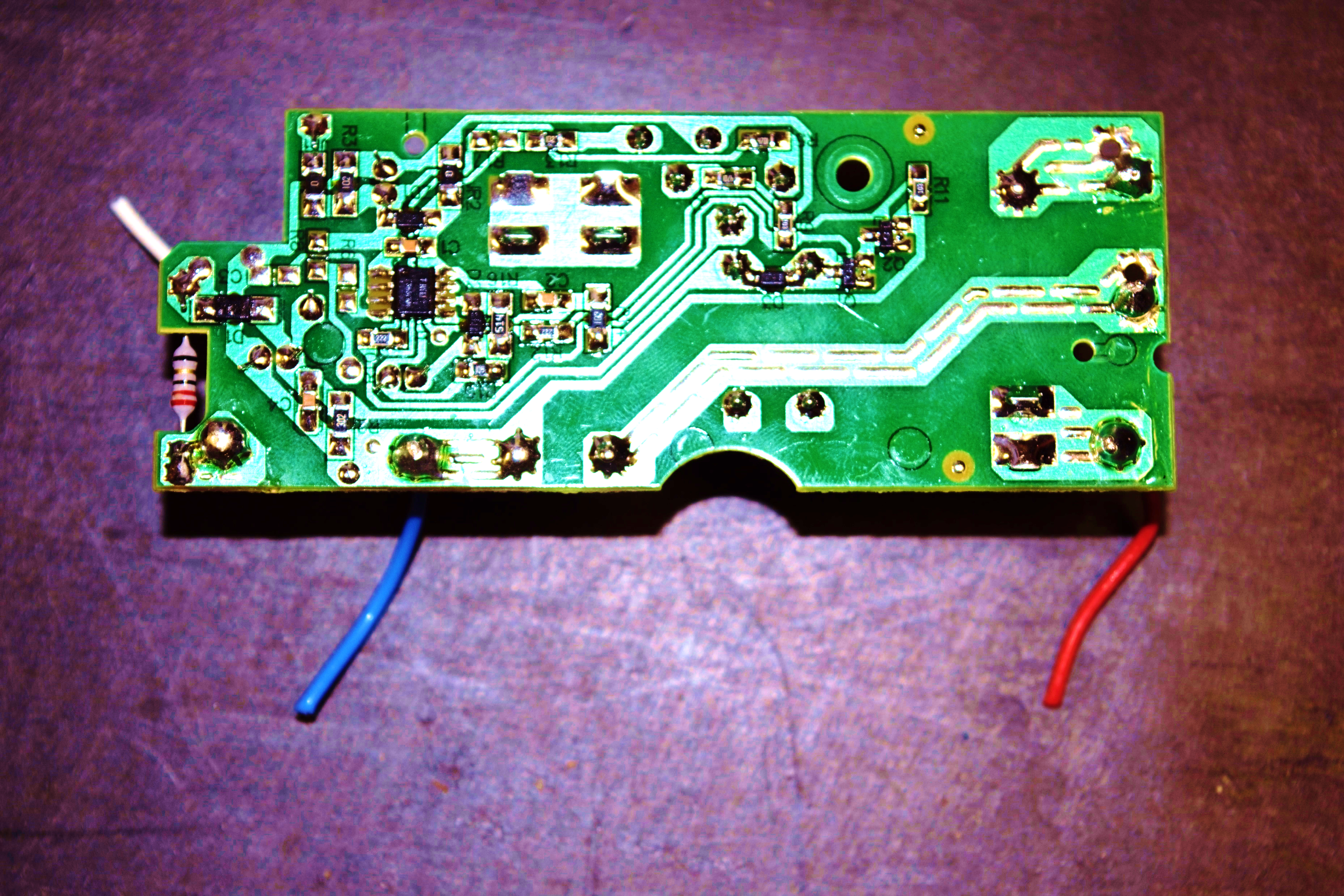 R5
[Speaker Notes: Show picture of our board. Have big fat red arrows pointing to examples. Turn this slide into a reference table.]
Toaster Teardown
Remove Knob
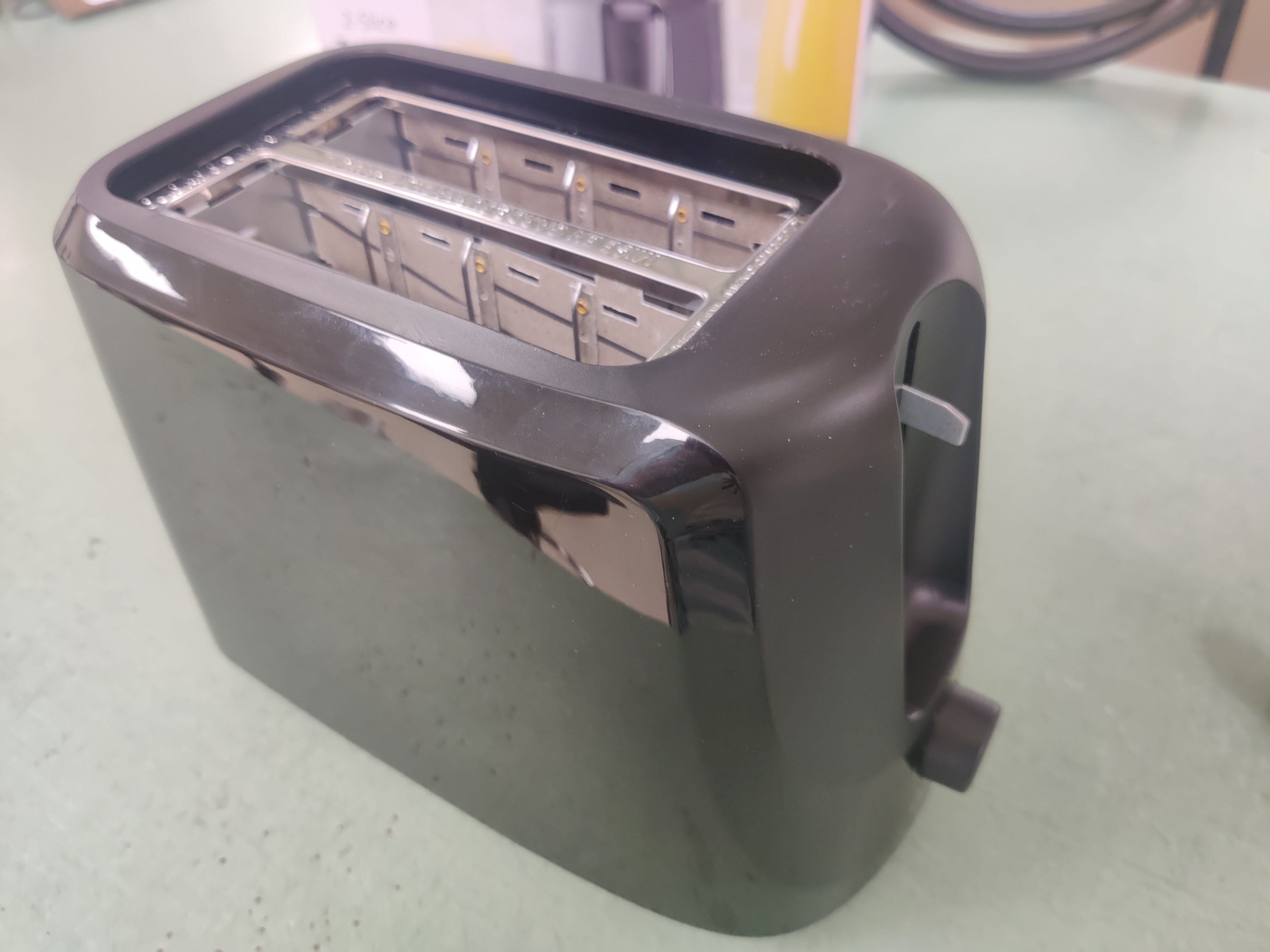 [Speaker Notes: Series of picture slides of the toaster tare down.]
Toaster Teardown
Remove bottom screws
[Speaker Notes: Series of picture slides of the toaster tare down.]
Toaster Teardown
Remove screw from PCB
[Speaker Notes: Series of picture slides of the toaster tare down.]
Toaster Teardown
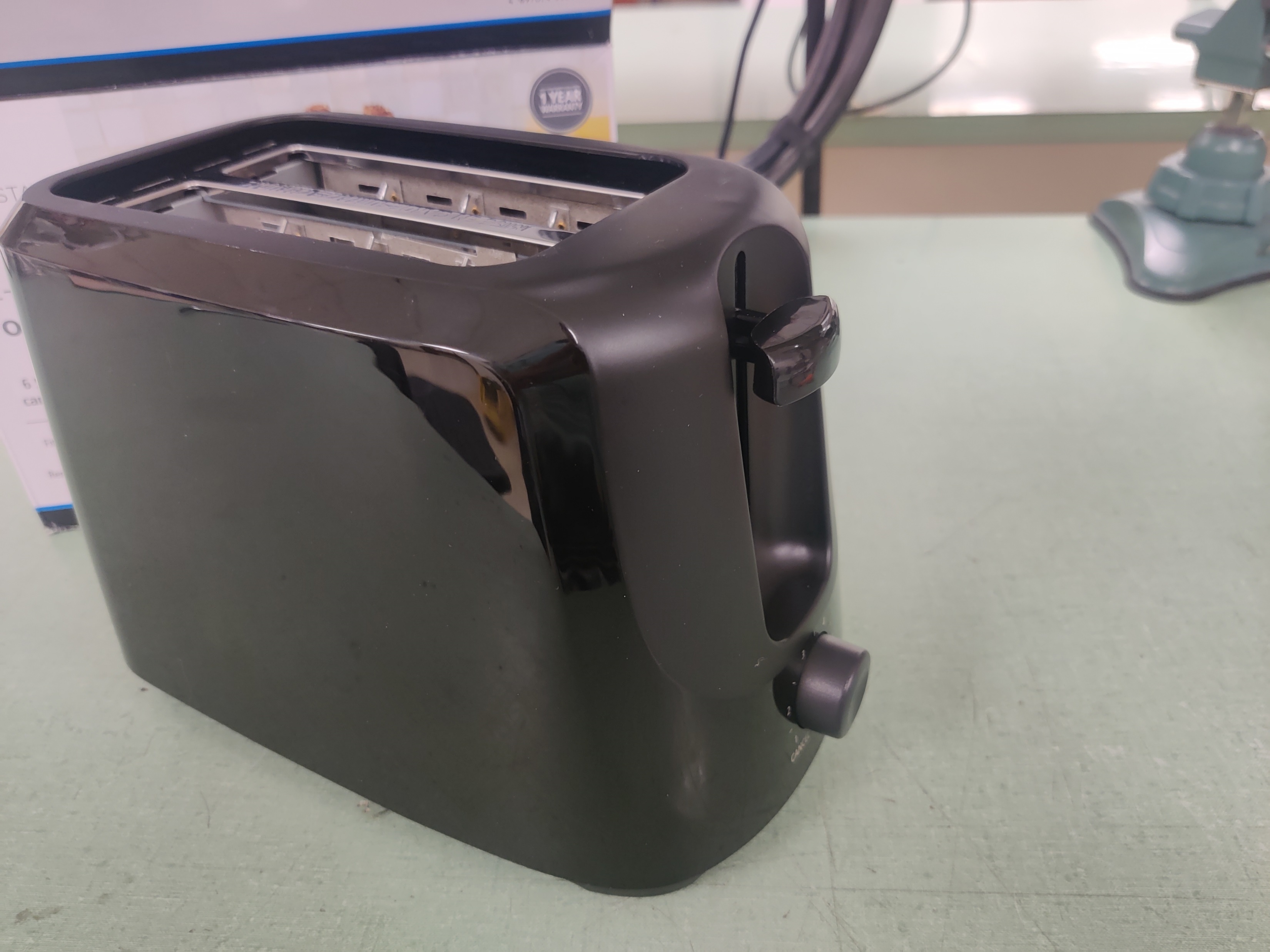 Remove Knob
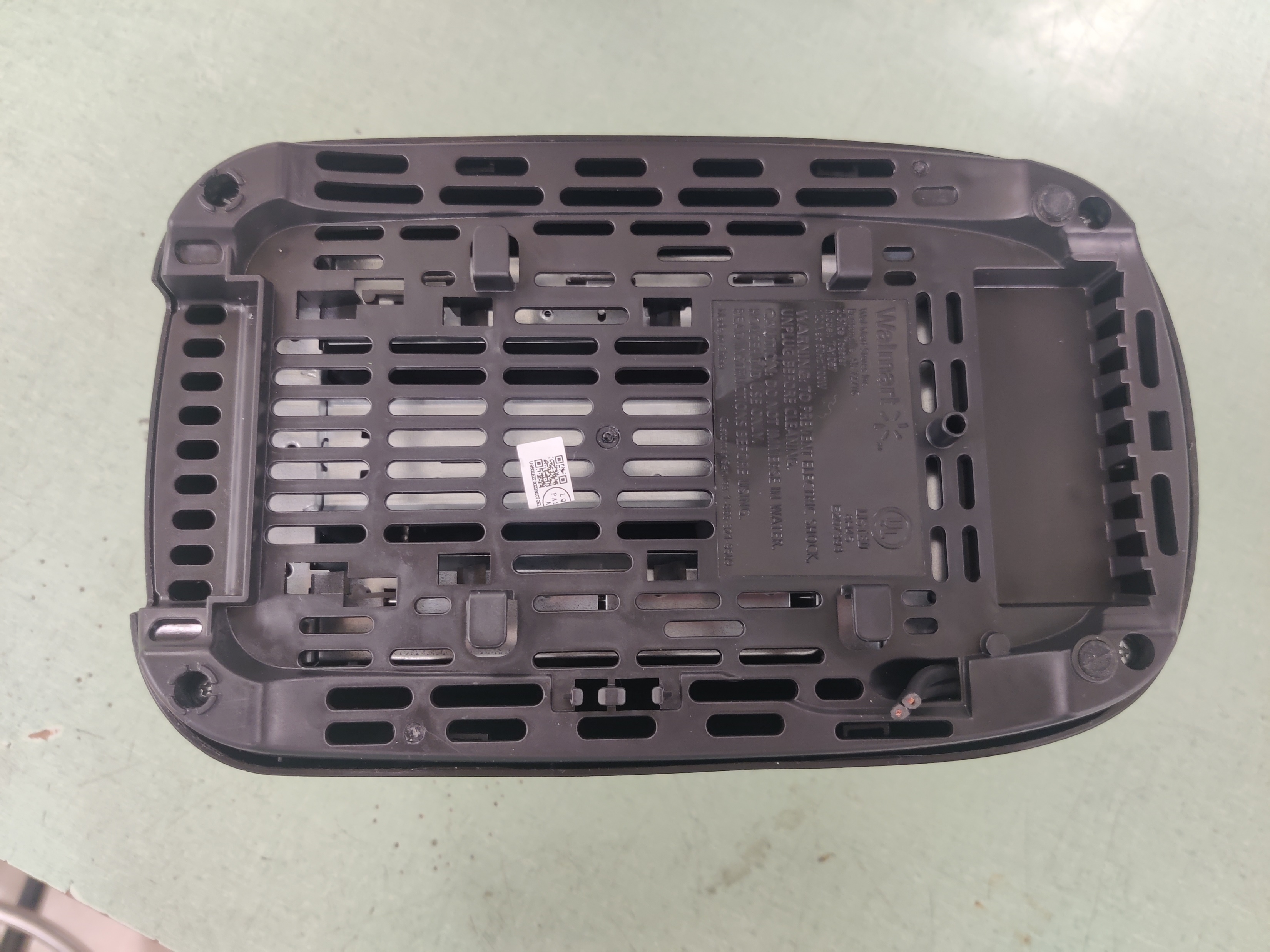 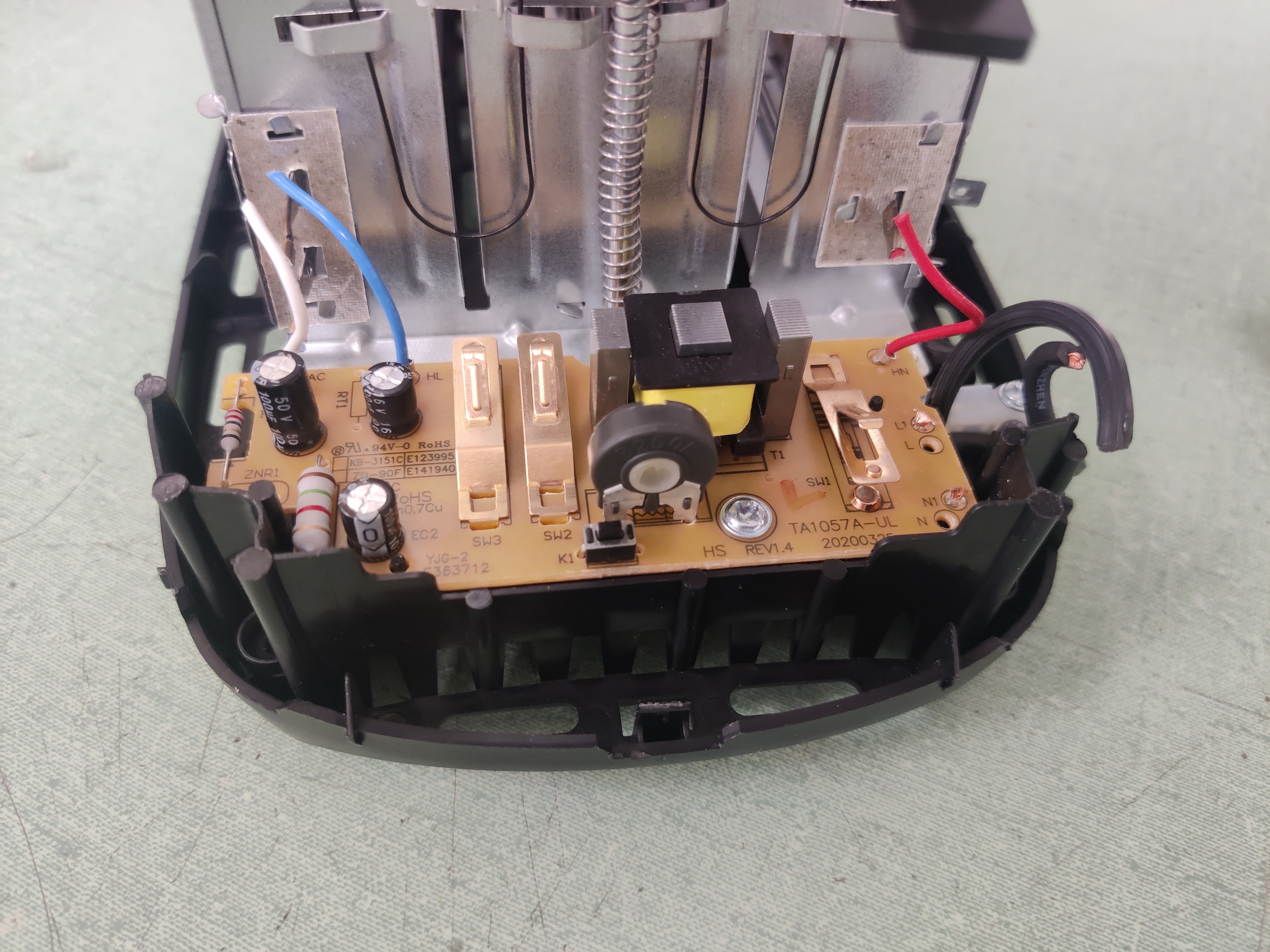 Remove screw from PCB
Remove bottom screws
[Speaker Notes: Series of picture slides of the toaster tare down.]
Image Bibliography
https://www.theengineeringprojects.com/2018/01/introduction-to-resistors.html
https://learn.sparkfun.com/tutorials/transistors/extending-the-water-analogy
https://www.murata.com/en-global/products/capacitor/ceramiccapacitor
https://en.wikipedia.org/wiki/Electrolytic_capacitor
https://www.shutterstock.com/search/inductor-symbol
https://components101.com/articles/introduction-to-inductors
https://components101.com/articles/types-of-inductors-and-their-applications
https://www.autodesk.com/products/fusion-360/blog/diode-led-work/
https://learn.sparkfun.com/tutorials/integrated-circuits/all